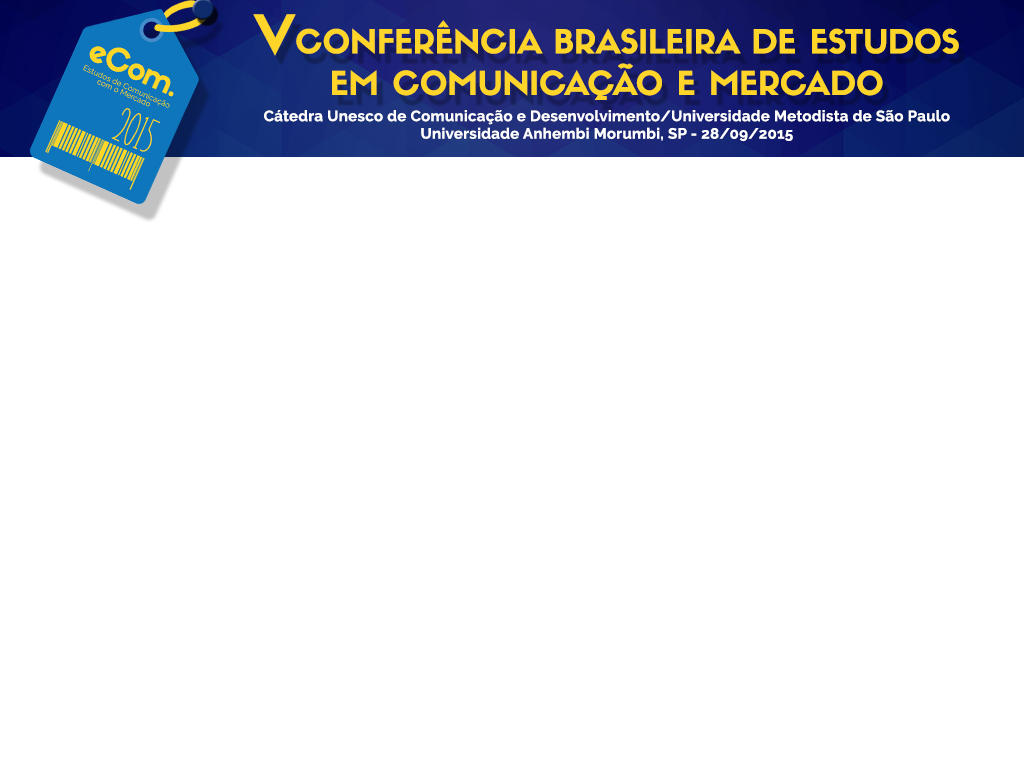 No nono non non nonon nonon onon nono nononononononnonon non on no .